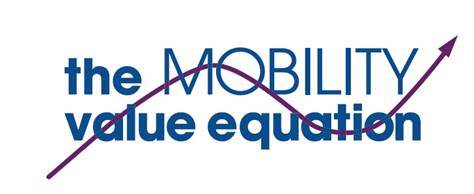 We are family - DOMA, the New Family and Mobility
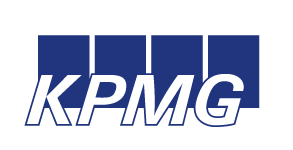 Mark Daniels, Guidewire Software
Tara Hagen, KPMG LLP
Sameer Khedekar, Pearl Law Group
Joseph Pernaselli, KPMG LLP
Rajiv Thadani, KPMG LLP
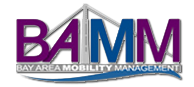 ANY TAX ADVICE IN THIS COMMUNICATION IS NOT INTENDED OR WRITTEN BY KPMG TO BE USED, AND CANNOT BE USED, BY A CLIENT OR ANY OTHER PERSON OR ENTITY FOR THE PURPOSE OF (i) AVOIDING PENALTIES THAT MAY BE IMPOSED ON ANY TAXPAYER OR (ii) PROMOTING, MARKETING OR RECOMMENDING TO ANOTHER PARTY ANY MATTERS ADDRESSED HEREIN.

You (and your employees, representatives, or agents) may disclose to any and all persons, without limitation, the tax treatment or tax structure, or both, of any transaction described in the associated materials we provide to you, including, but not limited to, any tax opinions, memoranda, or other tax analyses contained in those materials.

The information contained herein is of a general nature and based on authorities that are subject to change. Applicability of the information to specific situations should be determined through consultation with your tax adviser.
DOMA, the New Family and Mobility
Welcome
With you today
Agenda
Immigration Implications
HR Policy Considerations
Taxation Issues
Q & A
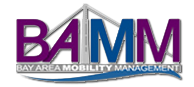 Immigration Implications
Sameer Khedekar
Partner
Pearl Law Group
US v. Windsor and Immigration
Only affects federal entities (USCIS, DOS, CBP, etc.)
Same sex spouses now may apply for every benefit afforded to opposite sex couples
Green cards
Dependent visas
Deportation stays
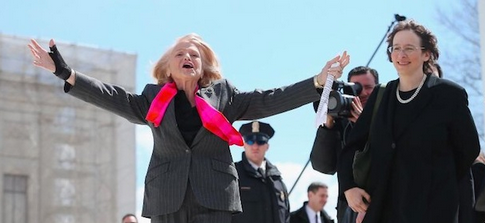 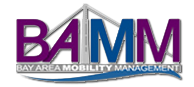 Give Credit to the Government!
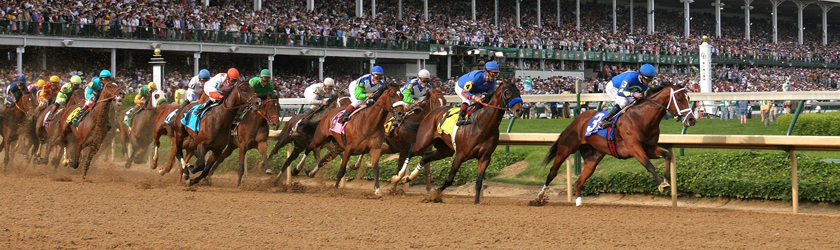 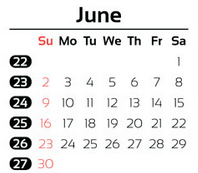 June 26: DOMA struck down
Minutes later: NY judge stayed deportation
and:  USCIS announced reopening of cases denied since February 2011 
June 29: First green card approved
August 1: First immigrant visa approved in London
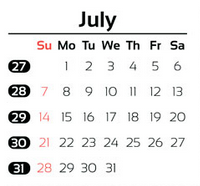 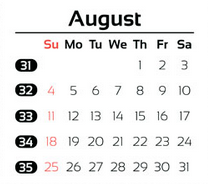 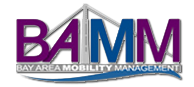 So How Does it Work?
For green cards, must show:
Bona fide marriage
Petitioning spouse can support the other
Foreign national spouse is otherwise admissible
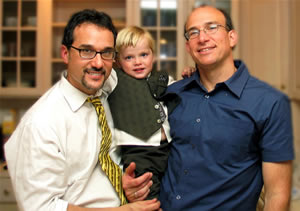 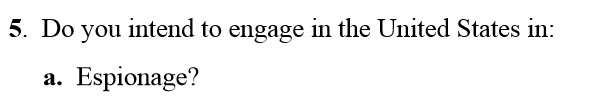 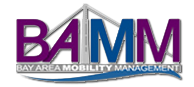 But Most Importantly…
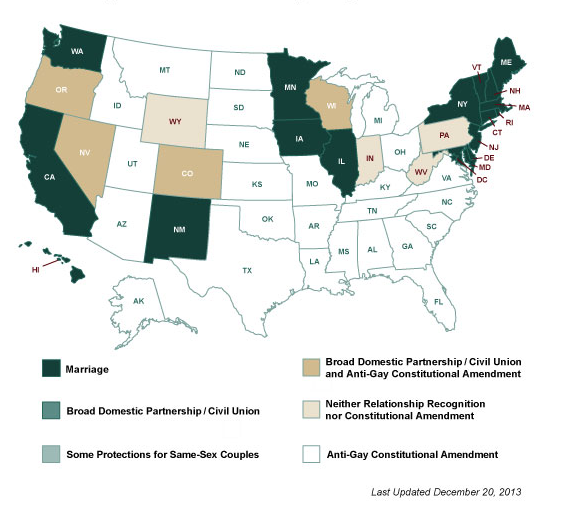 The marriage has to occur in a state/foreign country that recognizes same sex marriages

Neither spouse has to live in a state that recognizes same sex marriages
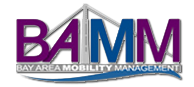 Potentially Problematic Scenarios
US spouse in 1 of 17 states, but spouse abroad in country that does not allow same-sex marriages
Fiancé visa, or
Marry in a 3rd country
Neither spouse living in a favorable jurisdiction
Fiancé visa must include proof that marriage will occur in a favorable jurisdiction
Domestic partner or common law spouse
Tourist visa
Beware of repercussions of declaring sexual orientation…
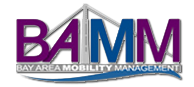 Same Sex Marriage Laws by Country
Favorable:
Not so much:
China
Hong Kong
India
Japan
Peru
Russia
Belgium
Brazil
Canada
France
Italy
Mexico
Netherlands
South Africa
United States
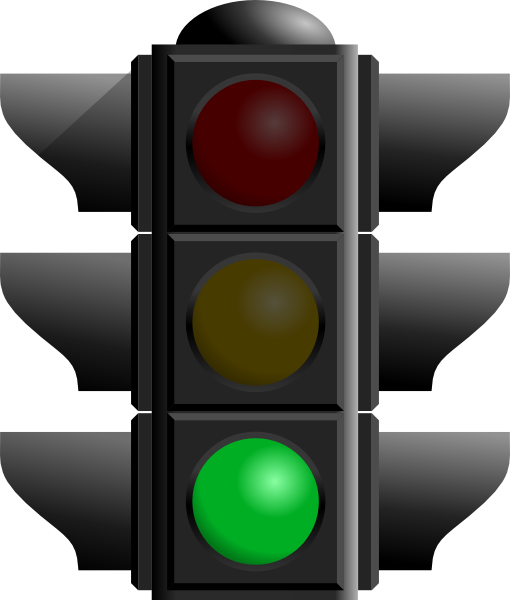 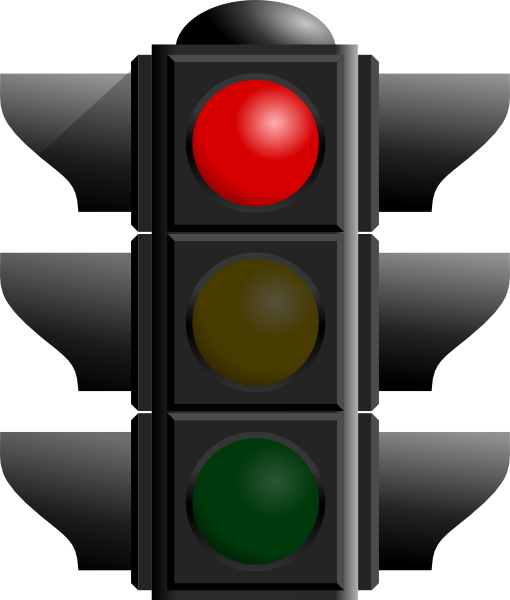 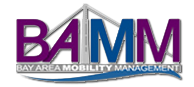 HR Policy Considerations
Joseph Pernaselli
Senior Manager, Global Mobility Advisory Services
KPMG LLP
U.S. v. Windsor: Effects on Global Mobility
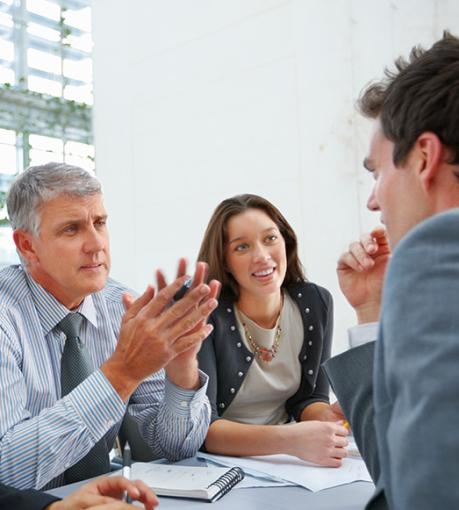 The majority of today’s global organizations recognize domestic/civil partnerships of both opposite and same sex couples.
Considered in international assignment packages (“employee + 1 accompanied”), like same sex couples
[Speaker Notes: From an IHR or Global Mobility Policy perspective, the majority of the global organizations that KPMG serves  recognize domestic/civil partnerships of both opposite and same sex couples.
Most do provide consideration in international assignment packages (“employee + 1 accompanied”) as they do for same sex married couples, such as:
Housing
Cost-of-Living Differential Allowance/Goods & Services
Home leave
For some, Spousal Assistance]
U.S. v. Windsor: Effects on Global Mobility
Immigration Restrictions have been a key obstacle
How is “Family” defined in mobility policies?
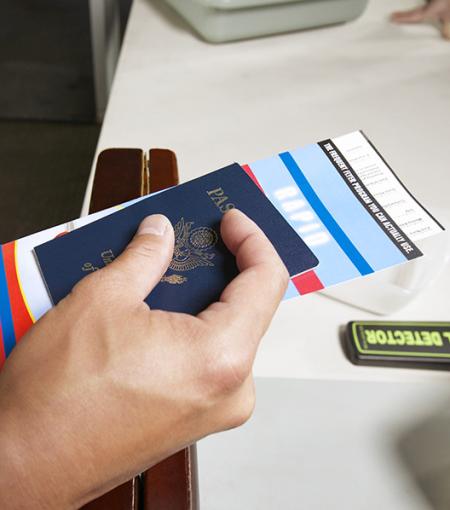 13
[Speaker Notes: However, one of the key obstacles in supporting assignees accompanied by same or opposite gender domestic partners, has been immigration restrictions.
Sample LTIAP “Family” definition excerpt: 
Family
The definition of family for the purposes of this Policy shall follow the domestic benefit plan definition of family in the home country.  Other dependants living within the household will be considered for eligibility on a case-by-case basis.
It is important to note that while [Company] recognizes civil partners of the same or opposite gender, there are certain host countries that do not recognize such relationships and/or have immigration restrictions that may preclude the civil partner from obtaining a visa.  Therefore, even though the policy is to accommodate civil partners, in practice, it may not be possible due to external reasons out of [Company]’s control.]
U.S. v. Windsor: Effects on Global Mobility
Same sex couples who have been legally married abroad in a country that recognizes same-sex marriage:
Eligible for U.S. spousal derivative visas (e.g. L-2, H-4 visas).
In particular, the accompanying same sex spouse in L-2 visa status may apply for U.S. work authorization.  
Stepchildren
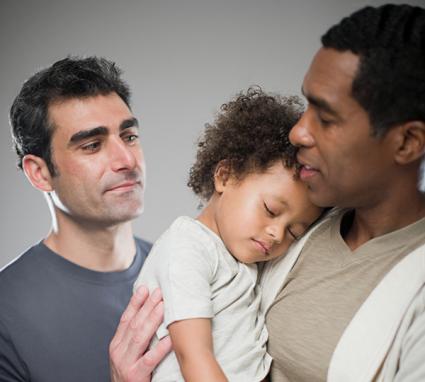 14
[Speaker Notes: Good news for U.S. inbound foreign national same-sex couples who have been legally married abroad in a country that recognizes same-sex marriage:
A visa applicant coming to the U.S. for any purpose – including work, study, international exchange or as a legal immigrant – will be eligible for U.S. spousal derivative visas (e.g. L-2, H-4 visas).
In particular, the accompanying same sex spouse in L-2 visa status may apply for U.S. work authorization.  
Likewise, stepchildren acquired through same sex marriages can also qualify as beneficiaries or for derivative status]
Definitions can still be challenging…
“Traditional marriage,” “opposite-sex marriage,” “opposite-sex unions”
“Same-sex marriage,” “gay marriage,” “civil unions”
“Domestic partnerships” and “domestic partners”
[Speaker Notes: “Traditional marriage,” “opposite-sex marriage,” “opposite-sex unions” are generally used interchangeably.
“Same-sex marriage,” “gay marriage,” “civil unions” are used interchangeably to refer to a legally sanctioned same-sex relationship similar to traditional marriage.
In contrast, “domestic partnerships” and “domestic partners” refer to persons in an intimate relationship without a traditional marriage or “same-sex marriage,” regardless of whether the relationship is heterosexual or homosexual.]
Effects on Global Mobility IA Policy & Assignment Packages
New language regarding same-sex marriage clarifications
Impacts:
International assignment policies
Tax reimbursement/equalization policies
Treatment of spousal income
Letters of Assignment/Understanding
Definitions sections
Frequently Asked Questions (FAQ) summaries
[Speaker Notes: Updating of “Spousal” and “Family” definitions to include new language regarding same-sex marriage clarifications, as applicable
Particular to Global Mobility, clarification of “spousal” language  and effect in:
International assignment policies
Tax reimbursement / equalization policies
Treatment of spousal income
Letters of Assignment/Understanding
Definitions sections
Frequently Asked Questions (FAQ) summaries]
Issues/Applications
Jeff & Anthony were married in Canada in 2010.  In 2012, Jeff came to San Jose for a 3 year assignment.  Anthony remained in Calgary since he couldn’t obtain a visa.
In 2014, Jeff comes to you to ask:
Can Anthony now come to San Jose?
Can I get an increase in my housing allowance and COLA?
Can Anthony get a shipment of his possessions?
Can Anthony accompany me on home leave?
17
Issues/Applications
For most organizations, the answers to all are “Yes”
HR to do list:
Update policies (mobility & TEQ) and documents to reflect this
Update allowances & hypo tax
Update cost estimates
Communicate to broader stakeholders
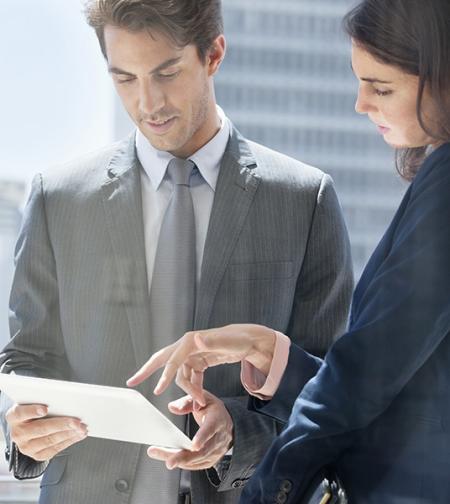 Effects on Global Mobility Policy & Assignment Packages
Determine host country recognition of home country relationship
Updating of assignment cost projections
Updating accruals
State issues and conflicts
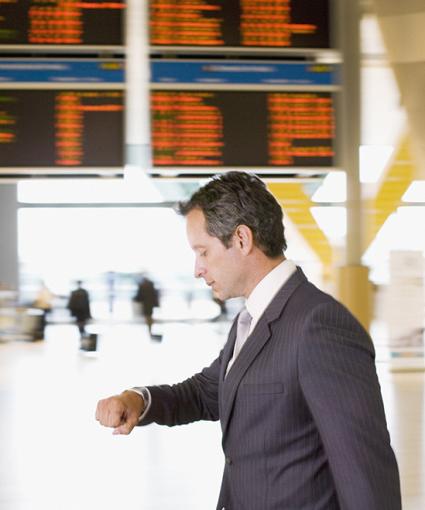 [Speaker Notes: Determine host country recognition of home country same-sex marriage / civil partnership to confirm immigration options for entry, stay and possible work authorization in the host country.
For current assignees, possible updating of assignment cost projections to reflect additional compensation changes and approved services.
For current assignees, updating of assignment cost accruals.
Possible on-going challenges under policy between states recognizing same-sex marriage and those that don’t.]
Broader HR Implications
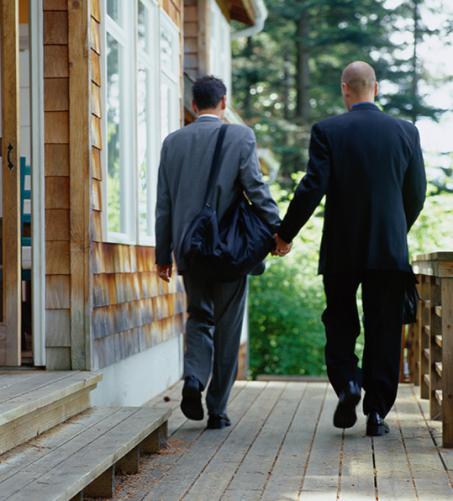 ERISA Plans
HIPAA Rules
FMLA Coverage
COBRA Coverage
[Speaker Notes: ERISA plans
The tax treatment of health benefits of same-sex couples may no longer be imputed/taxable.
The reimbursement of expenses incurred by a same-sex spouse under a flexible spending arrangement (FSA), health reimbursement arrangement (HRA) or health savings account (HSA) are no longer expected to be taxable.
Same-sex spouses may be entitled to the same spousal rights as opposite-sex spouses, impacting survivor benefits and hardship withdrawals.
HIPAA rules
Appears likely that all HIPAA special enrollment rights for opposite-sex married couples should also be offered to same-sex married couples — again, assuming the state you’re in recognizes same-sex marriages.
Traditionally, the only way same-sex spouses were extended special enrollment rights was if they were covered by a plan’s definition of “dependent.”
FMLA coverage
The FMLA entitles eligible employees to job-protected unpaid time off to care for a seriously ill family member should include same-sex spouses ,at least in the states that recognize same-sex marriages.
COBRA coverage
Same-sex spouses could now have a legally-protected right to obtain COBRA benefits — although there’s nothing stopping group health plans from extending COBRA-like benefits to same-sex spouses, again, depending on how your state views same-sex marriage.]
Taxation Issues
Tara Hagen
Senior Manager, International Executive Services
KPMG LLP
Taxation Issues
Filing Status
Dependents
Income and Deductions
Tax Withholding and Estimated payments
Community Property
California, Nevada, Washington
Income and deductions split
Some Exceptions
Section 911 Exclusion
Same-sex Marriage Tax Issues
Effective Date Sept 16, 2013
Tax Returns filed after that date must reflect married after that date
States Recognition
Treat as if married in 2013
States which do not Recognize
Two Single returns
Guidance state by state
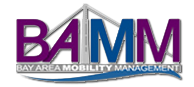 For the employer
Notice 2013-61
Special procedures for collecting overwithheld income tax
Special procedures for collecting overwithheld FICA taxes in open years
Additional guidance expected
Employee benefit plans
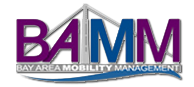 For the International Assignment Program Manager
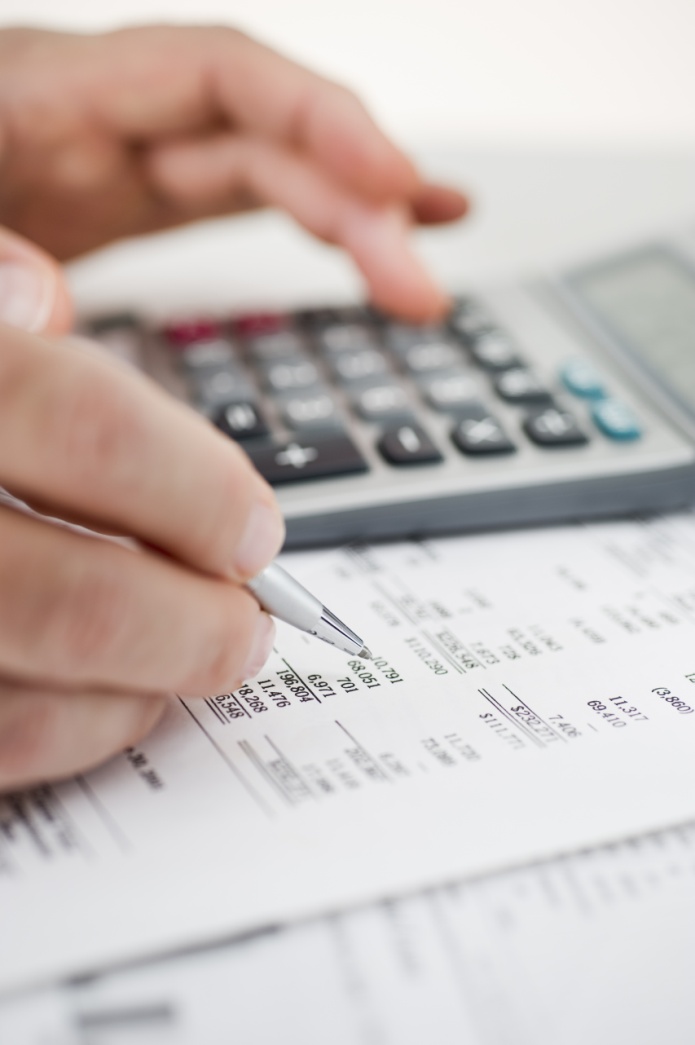 Consider impact on tax equalization programs
Update/amend prior years tax equalization settlements
Update Cost estimates and accruals
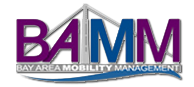 Practical Considerations
Be clear whether couple is married or RDP
Couples themselves may be imprecise with the terms
Couple may believe that previously-celebrated marriage has become legal
Be clear on effective date of CP
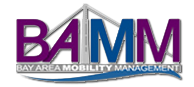 Practical Considerations
Consider whether amendment of PY returns if beneficial
Couples with one wage-earner
Couples with FEIE where one spouse does not live abroad
Check withholding / estimated payments
Questions
Mark Daniels, Guidewire Software mdaniels@guidewire.com
Tara Hagen, KPMG LLP tchagen@kpmg.com
Sameer Khedekar, Pearl Law Group
	sameer@immigrationlaw.com
Joseph Pernaselli, KPMG LLP
	jpernaselli@kpmg.com	
Rajiv Thadani, KPMG LLP
	rthadani@kpmg.com